ГБДОУ детский сад №74 комбинированного вида Красносельского района города Санкт-Петербурга
Презентация для родителей на тему:
«Биоэнергопластика»

Составители:
 учитель-логопед Лескина И. Н.,
воспитатель Станкевич Н. В.



Санкт-Петербург
2011 год
Биоэнергопластика
- это содружественное взаимодействие движений артикуляционного аппарата с движениями кистей рук, которое  помогает активизировать естественное распределение биоэнергии в организме. Она оказывает чрезвычайно благотворное влияние на активизацию интеллектуальной деятельности детей с ОВЗ, развивает координацию движений и мелкую моторику.
Эту работу мы проводим этапами:
I – ый этап предполагает выполнение движений
артикуляционного аппарата с движениями кисти 
ведущей руки.
II – ой этап предполагает выполнение движений
артикуляционного аппарата с движениями кисти 
второй руки.
 На III – ем (заключительном) этапе отрабатываются движения артикуляционного аппарата с движениями кистей обеих рук.
Правуш и Левуля
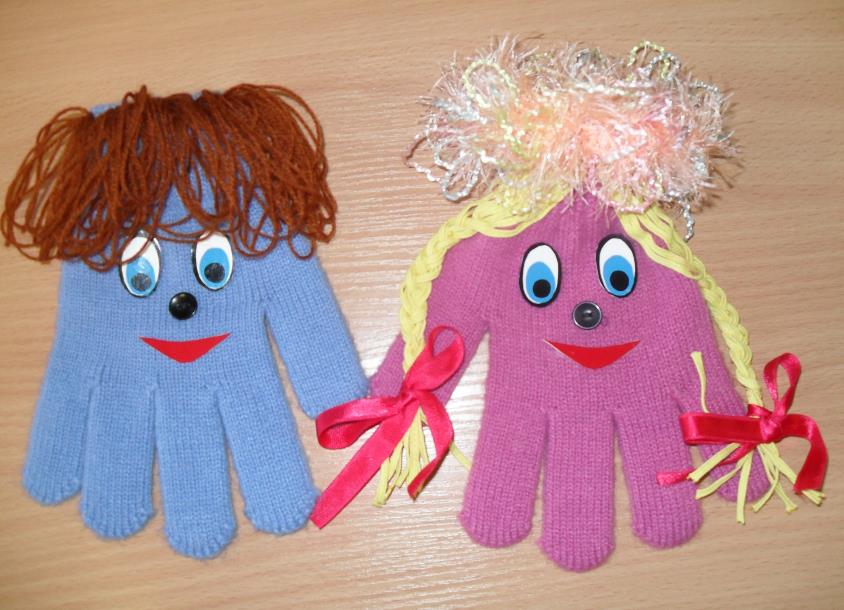 Весёлая история Правуши и Левули
Мы к вам зашли всего на час
И очень рады видеть вас.
Мы предлагаем поиграть,
Движенья наши повторять!

Красивый домик есть у нас,
Покажем вам его сейчас.
Вокруг него стоит забор,
Ворота украшают двор.

Мы скорей их отворим
И на прогулку побежим.





По дорожке мы пойдём,
Прямо к парку мы придём.
А в парке том стоят качели.
Вверх – вниз полетели.

Увидели мы водоём
И лодку маленькую в нём.
И мы с тобой, дружок, втроём
На этой лодке поплывём.

Часы пробили ровно семь,
Нас дома заждались совсем.
Пора бежать быстрей домой.
До новых встреч, дружочек мой!
Домик
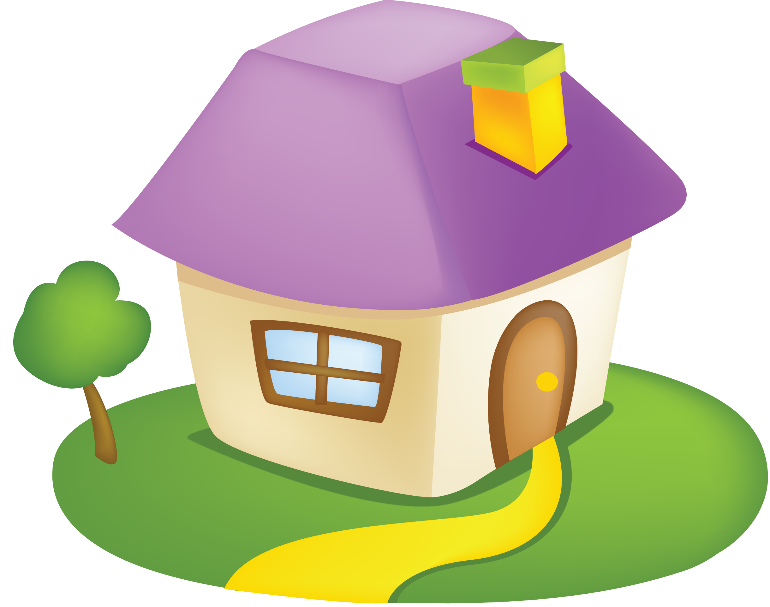 Заборчик
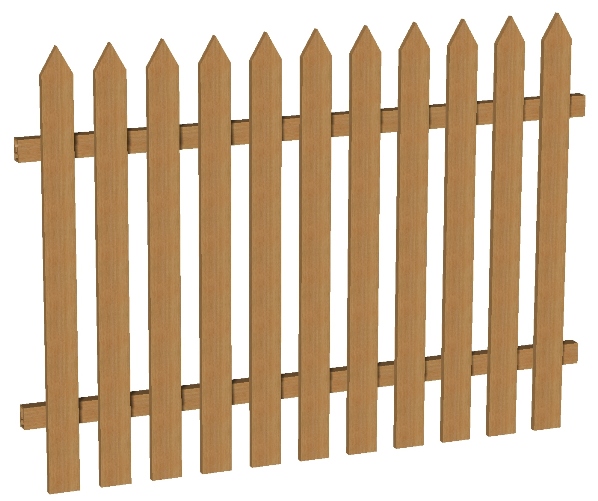 Ворота
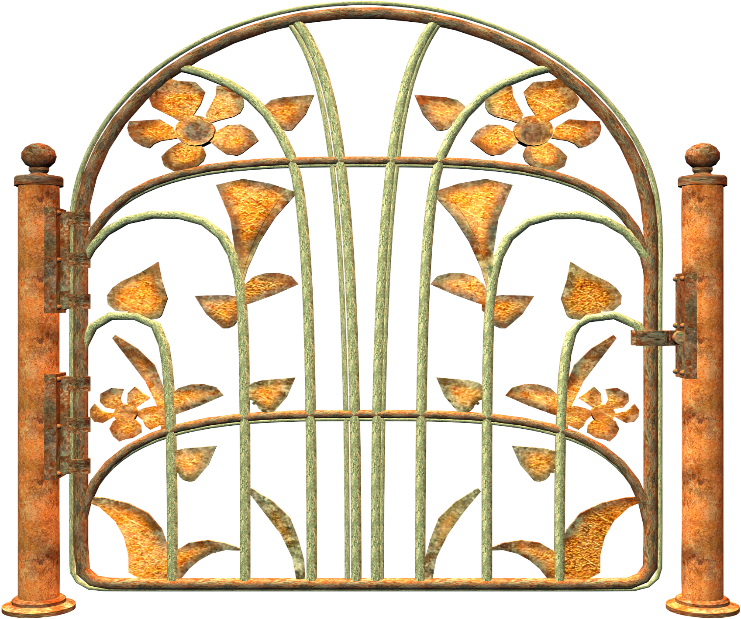 Парк
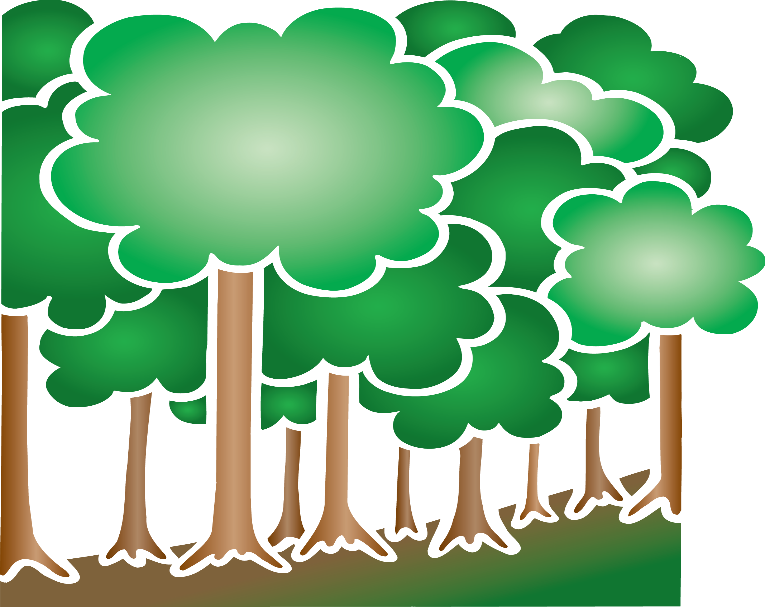 Качели
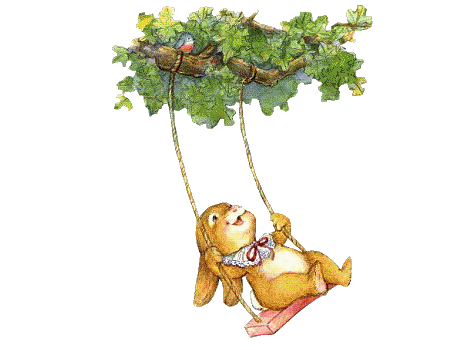 Лодочка
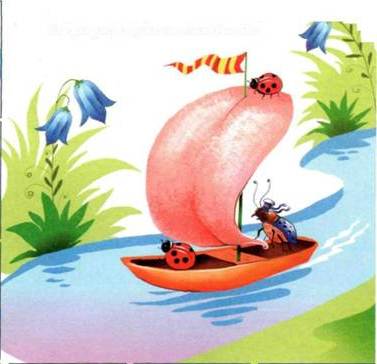 Часики
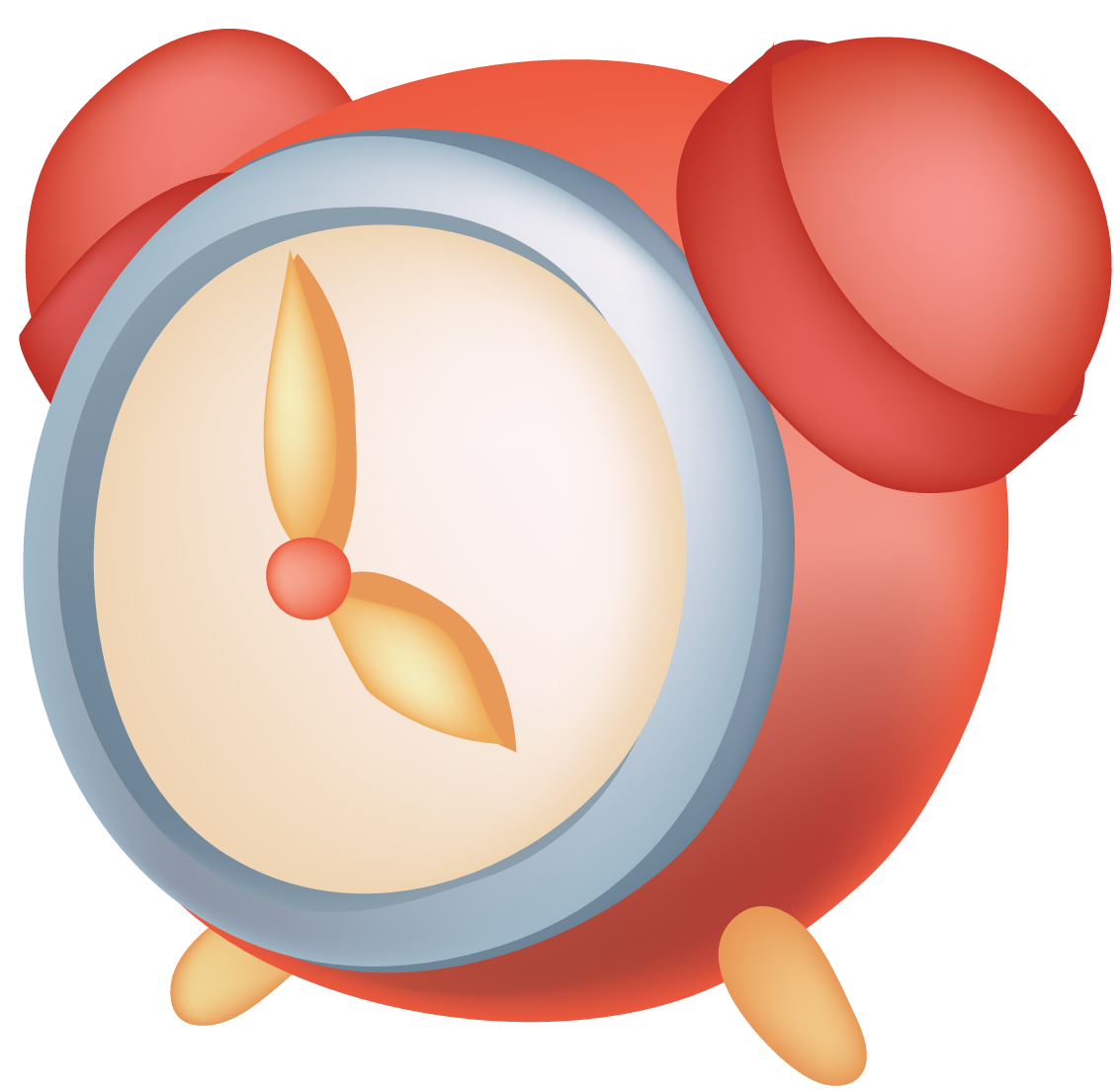 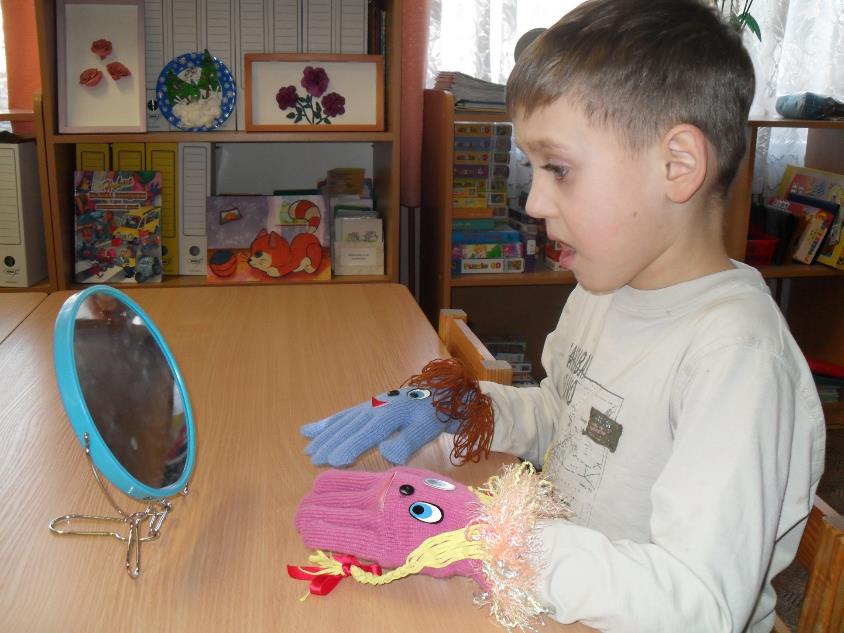 СПАСИБО ЗА ВНИМАНИЕ!
ЖЕЛАЕМ УСПЕХОВ!